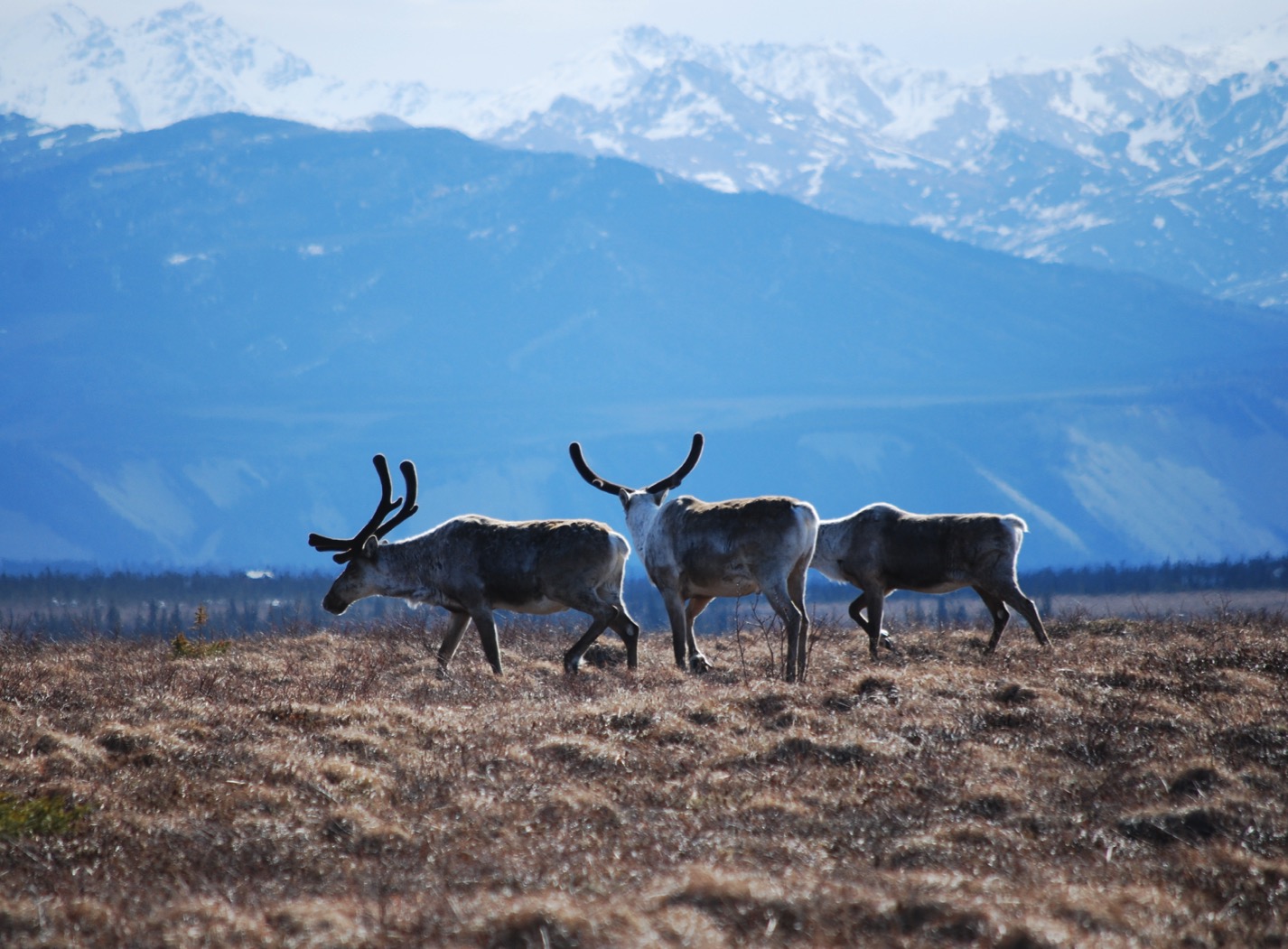 Arctic Boreal Vulnerability Experiment (ABoVE)
2017 ABoVE Airborne Campaign


17 July 2017 (DOY  198) 
LVIS: BERMS – BOREAS Area






Charles Miller, Deputy Science Lead
Jet Propulsion Laboratory, California Institute of Technology
and the ABoVE Science TeamFor Hank Margolis, Eric Kasichke, Bruce Tagg 
NASA HQ
2017
17 July 2017/DOY 198BERMS – BOREAS Area
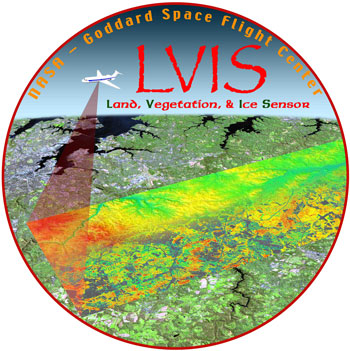 Daily Status:
LVIS / Dynamic Aviation B-200T (N44U)
REPORT DATE:  17July 2017
Current Status of Aircraft:  	GREEN
Current Status of LIDAR:  	GREEN
Current Status of Camera:  	GREEN
Current Deployment Location:  GGW Montana
Crew: Grindrod, Nathan, Blair, Hofton
Science Coordinator: M Hofton
Science Lead: B Blair
17 July 2017/DOY 198BERMS – BOREAS Area
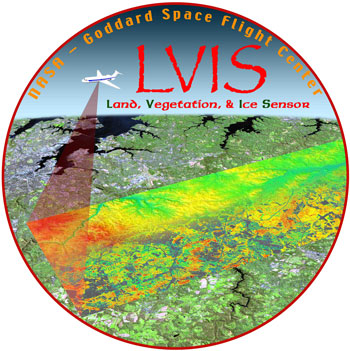 Daily Summary:
Departed GGW at 0900
Went to do 3 legacy lines in BERMS region
W-E line flown 3x due to clouds on east side
Offset last repeat
Line 801 goes over BOREAS flux tower and HELCIA sites

Line 129 and 3 other N-S lines
Did not finish lines due to 100 kt headwind
RTB due to low fuel

Tues 7/18 – transit home
17July 2017/DOY 19872-Hour Look Ahead
All plans weather dependent
Tuesday 18 July 2017 (DOY 199):
Transit GGW – Maryland/Virginia
Deployment complete
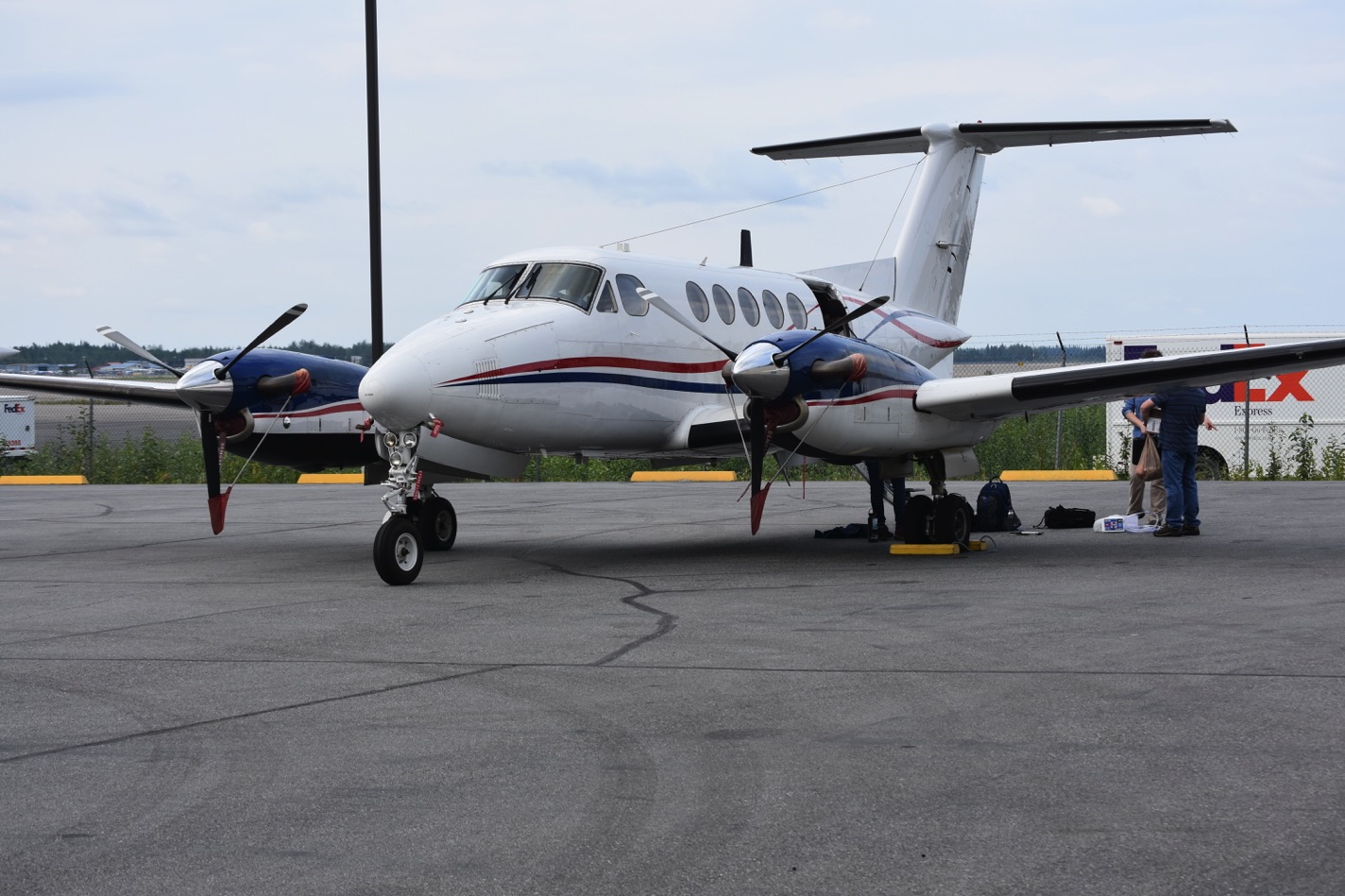 17 July 2017/DOY 198BERMS – BOREAS Area
N44 “Unicorn” prepares for its journey to Montana
17 July 2017/DOY 198BERMS – BOREAS Area
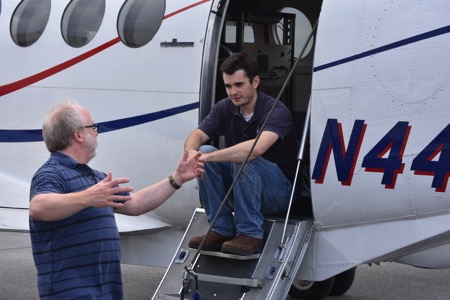 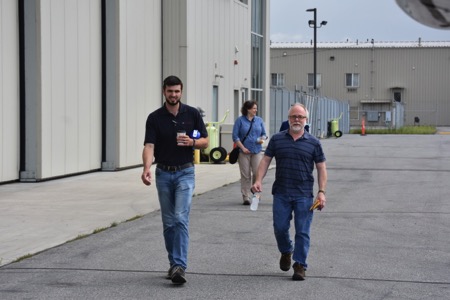 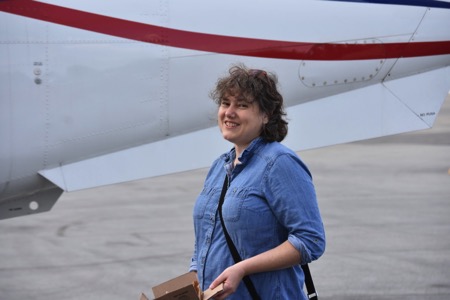 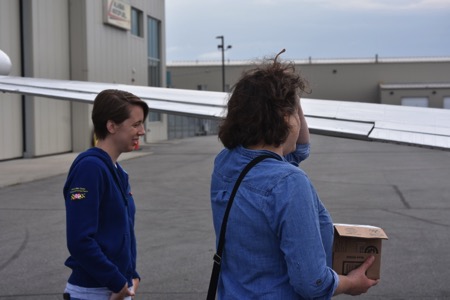 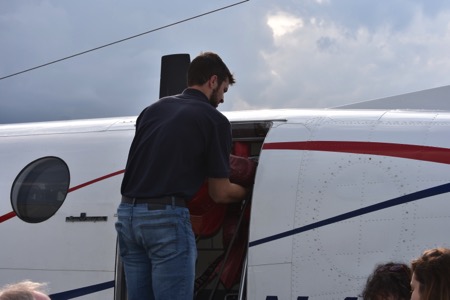 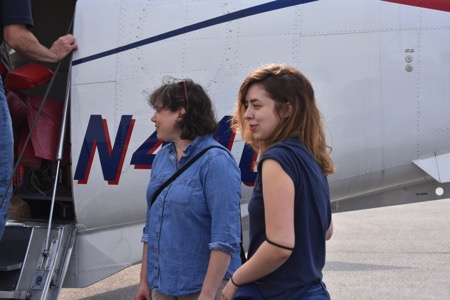 17 July 2017/DOY 198BERMS – BOREAS Area
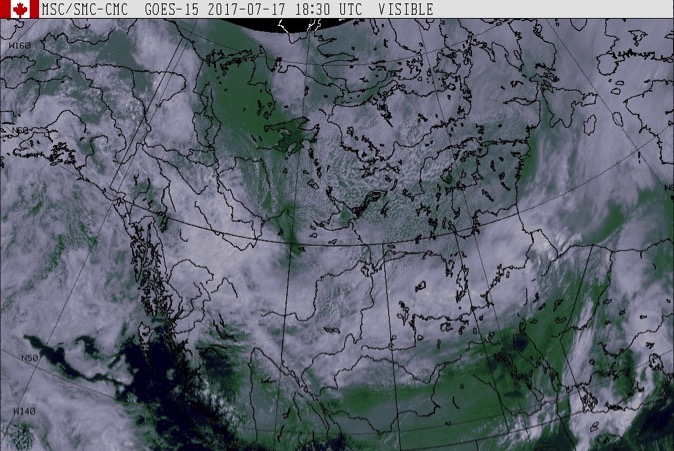 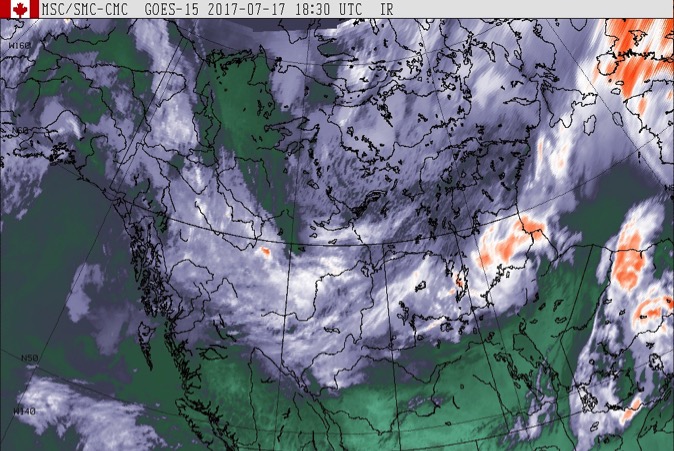 GOES West IR
1830Z
GOES West Vis
1830Z
Partly cloudy across southern Saskatchewan and the BERMS/BOREAS area
17 July 2017/DOY 198BERMS – BOREAS Area
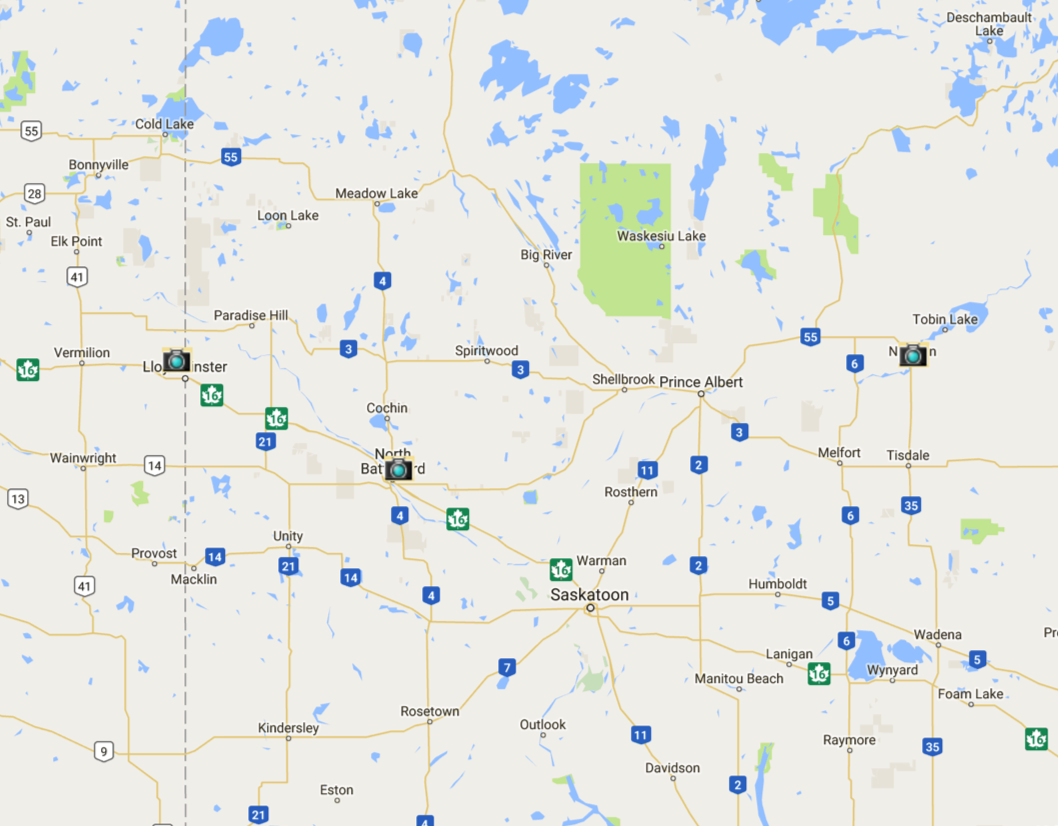 BERMS Area Canadian Aviation Webcameras
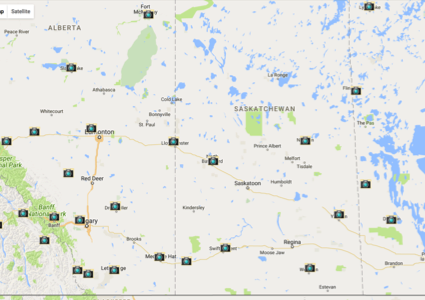 [Speaker Notes: See http://www.metcam.navcanada.ca/hb/index.jsp?lang=e]
17 July 2017/DOY 198BERMS – BOREAS Area
Lloydminster Airport (CYLL) N53 18 33 W110 04 21
NORTH
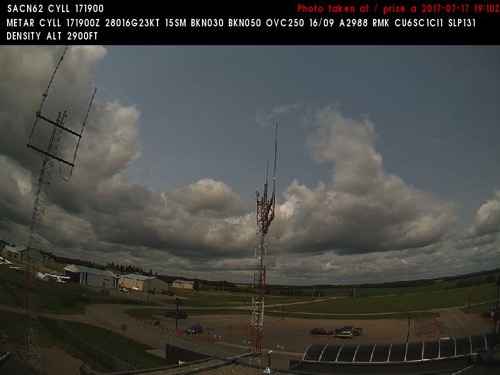 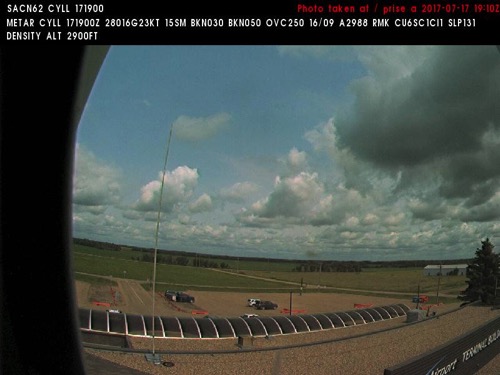 Northwest
Northeast
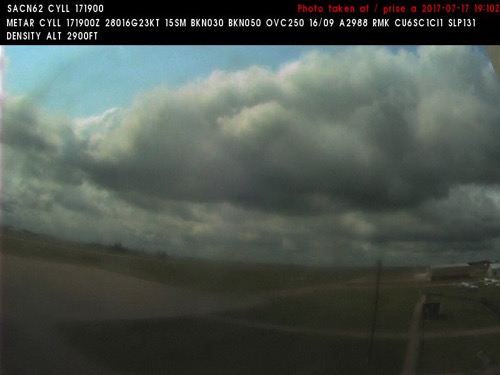 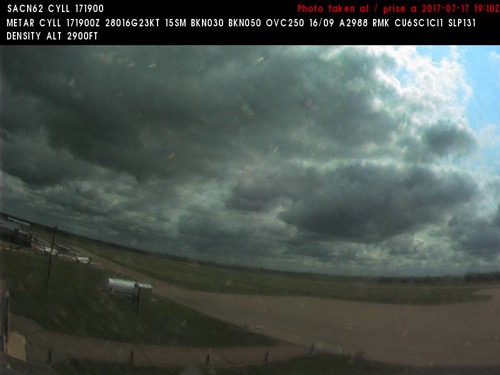 Southeast
West
[Speaker Notes: NAVCAM sky pictures from the Lloydminster Airport  at 1910 UTC showing partly cloudy skies
See http://www.metcam.navcanada.ca/hb/index.jsp?lang=e for an interactive map of Canadian aviation cameras]
17 July 2017/DOY 198BERMS – BOREAS Area
North Battleford (CYQW) N52 46 09 W108 14 37
NORTH
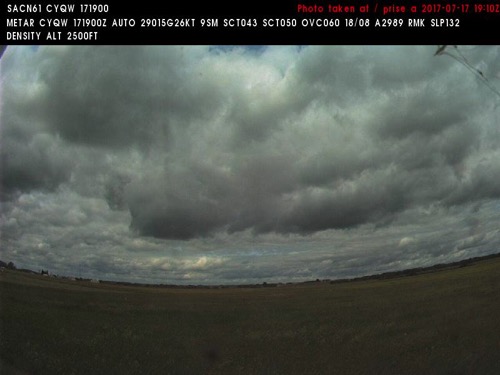 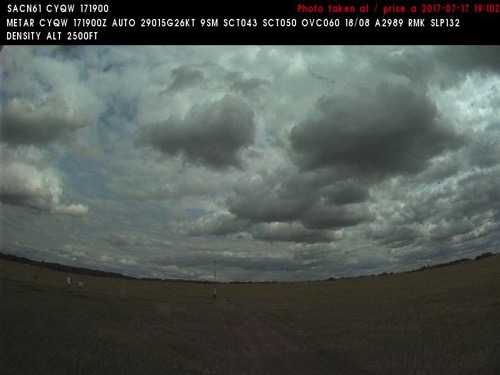 North
East
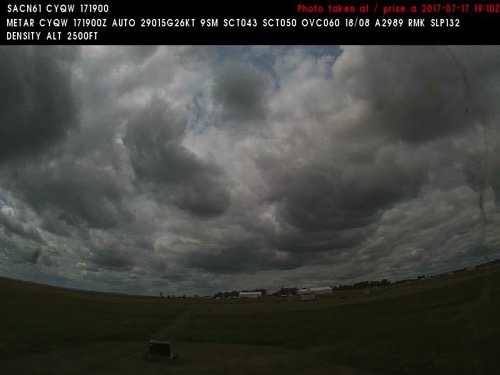 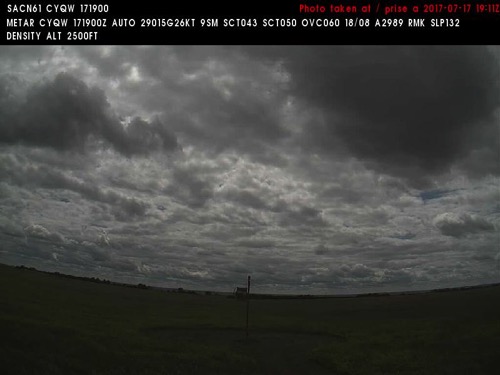 South
West
[Speaker Notes: NAVCAM sky pictures from the North Battleford Airport  at 1910 UTC showing mostly cloudy skies
See http://www.metcam.navcanada.ca/hb/index.jsp?lang=e for an interactive map of Canadian aviation cameras]
17 July 2017/DOY 198BERMS – BOREAS Area
Nipawin (CYBU) N53 19 59 W104 00 14
NORTH
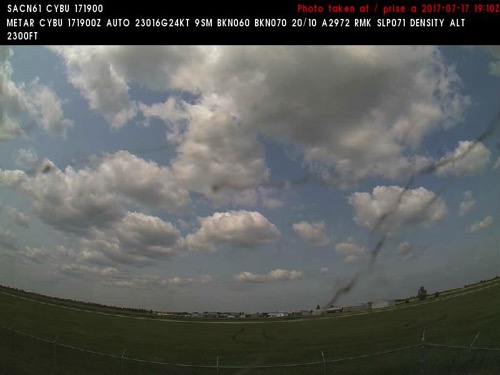 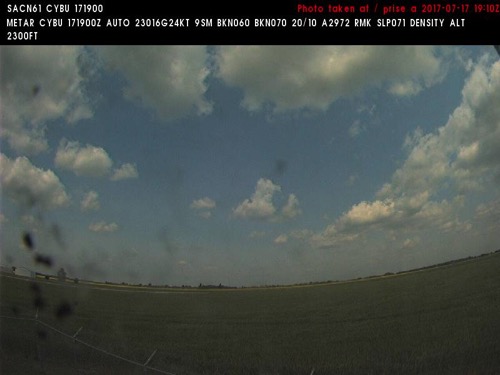 Northwest
North
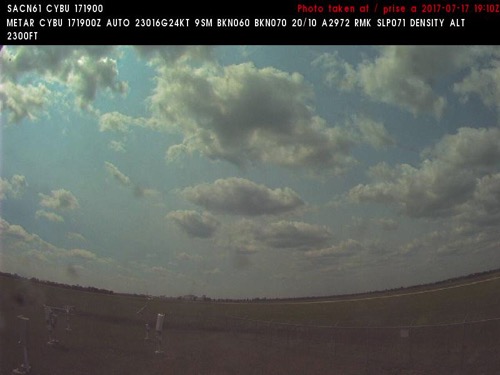 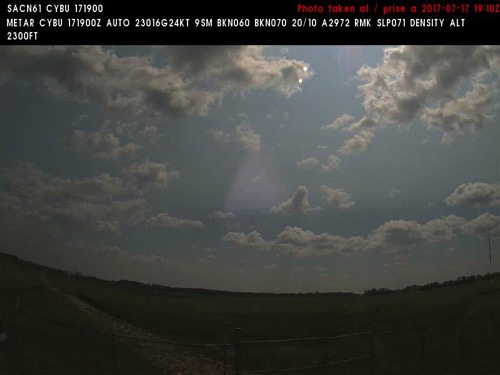 Southeast
West
[Speaker Notes: NAVCAM sky pictures from the Nipawin Airport  at 1910 UTC showing partly to mostly cloudy skies
See http://www.metcam.navcanada.ca/hb/index.jsp?lang=e for an interactive map of Canadian aviation cameras]
17 July 2017/DOY 198BERMS – BOREAS Area
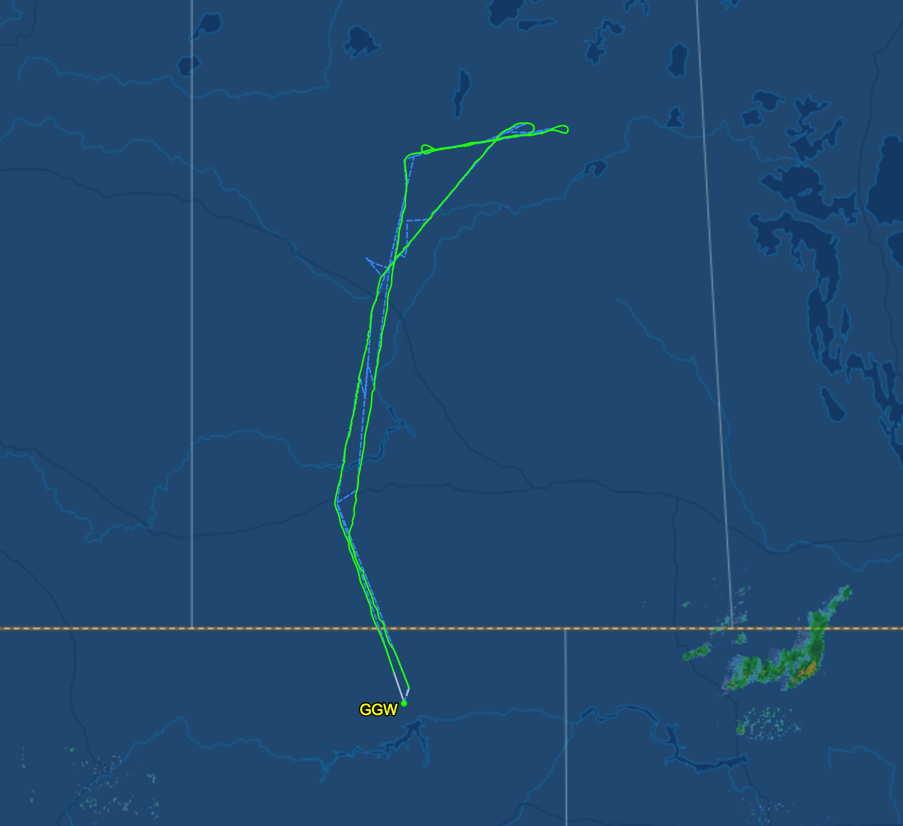 7/6/17 As-flown lines & acquisition segments
Data Acquisitions: 
Line 131: Lloydminster (3x)
Line 128: BERMS flux towers
131
129
17 July 2017/DOY 198BERMS – BOREAS Area
NORTH
Will update when Quick-look products are available